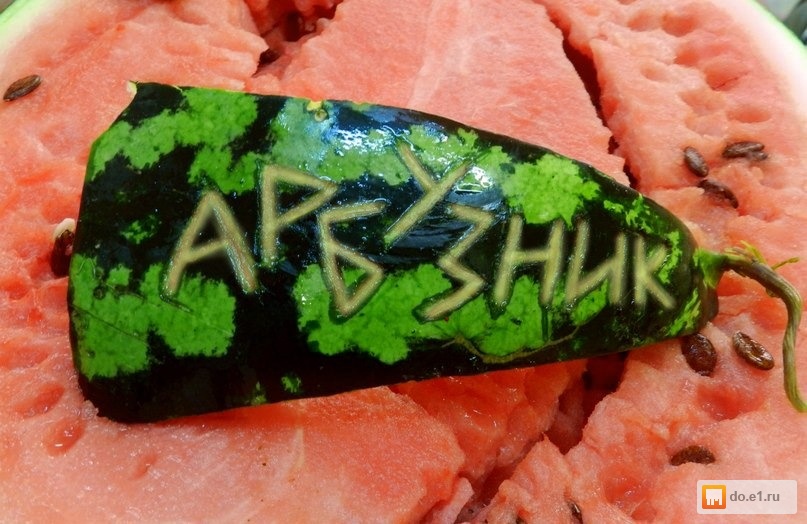 или один день в детском саду
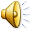 Выставка работ из арбуза
Мы любим играть
Что бы были силы веселиться, нужно как следует подкрепиться
Поели, можно снова поиграть
Последние приготовления
Идем веселиться
Осень плачет…
Что же делать?
Чтобы Осень не плакала споём ей песню
Осень всех превратила в арбузные дольки
А вот и сам Арбуз пожаловал
Каравай для именинника
и добрые пожелания
Арбуз в тележке
Арбузный боулинг
Танец с листочками
Любимый танец «Буги-вуги»
Закати арбузик
Минутка релаксации
Угощайтесь на здоровье!
Ах, какой у нас арбуз -
Замечательный на вкус!
Даже нос и щёки
Все в арбузном соке.
Победители конкурса «Лучший костюм»
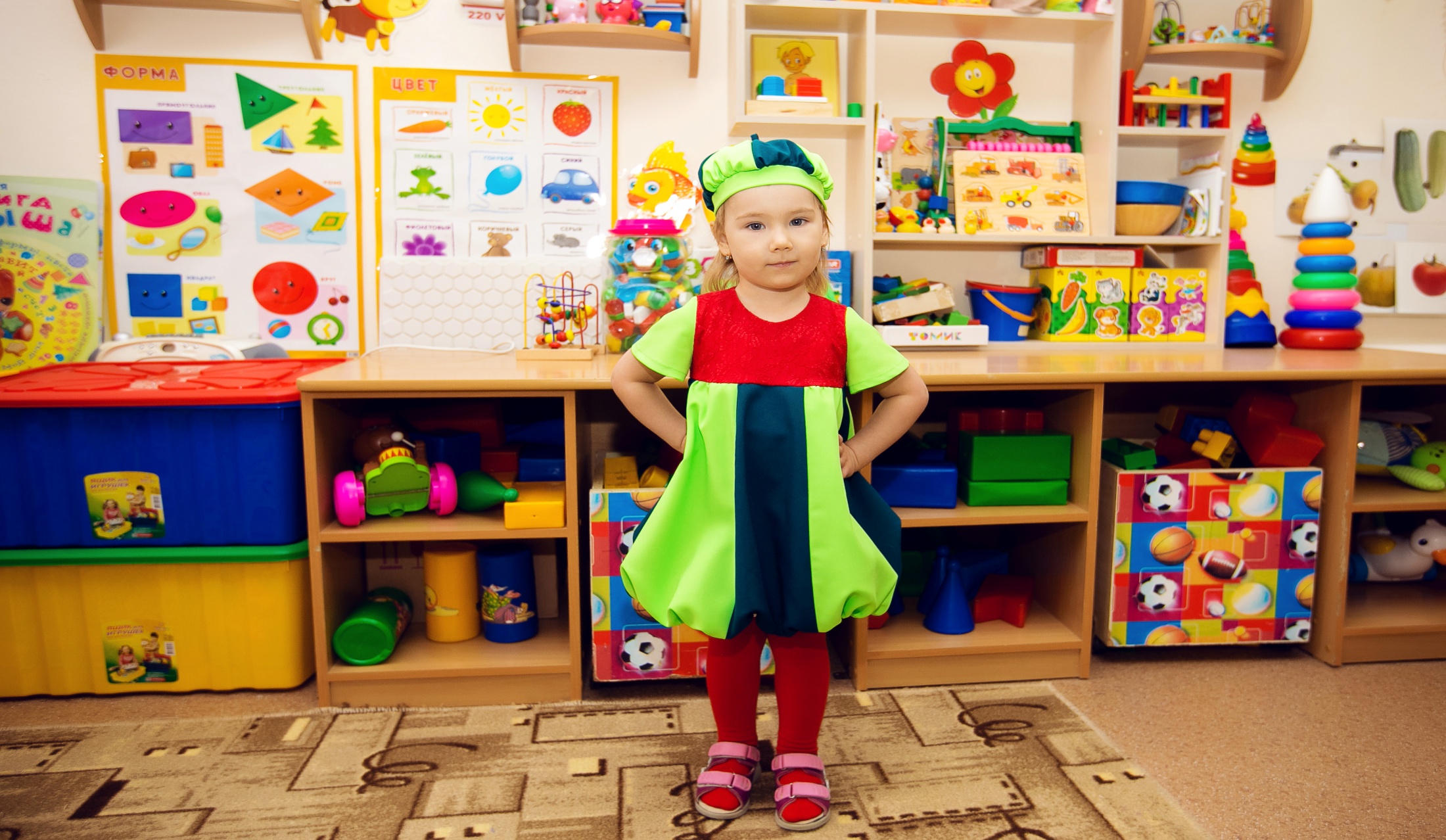 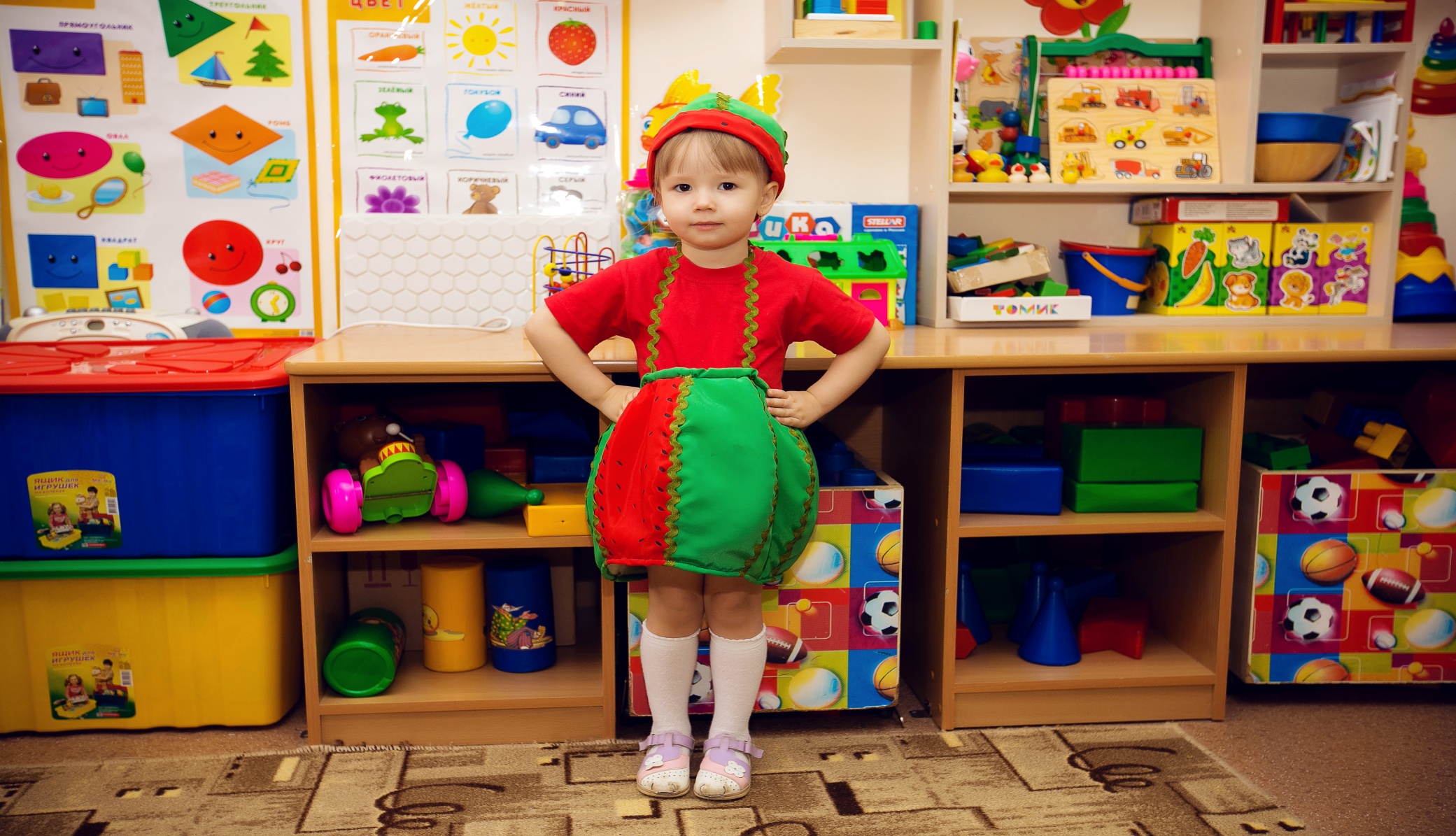 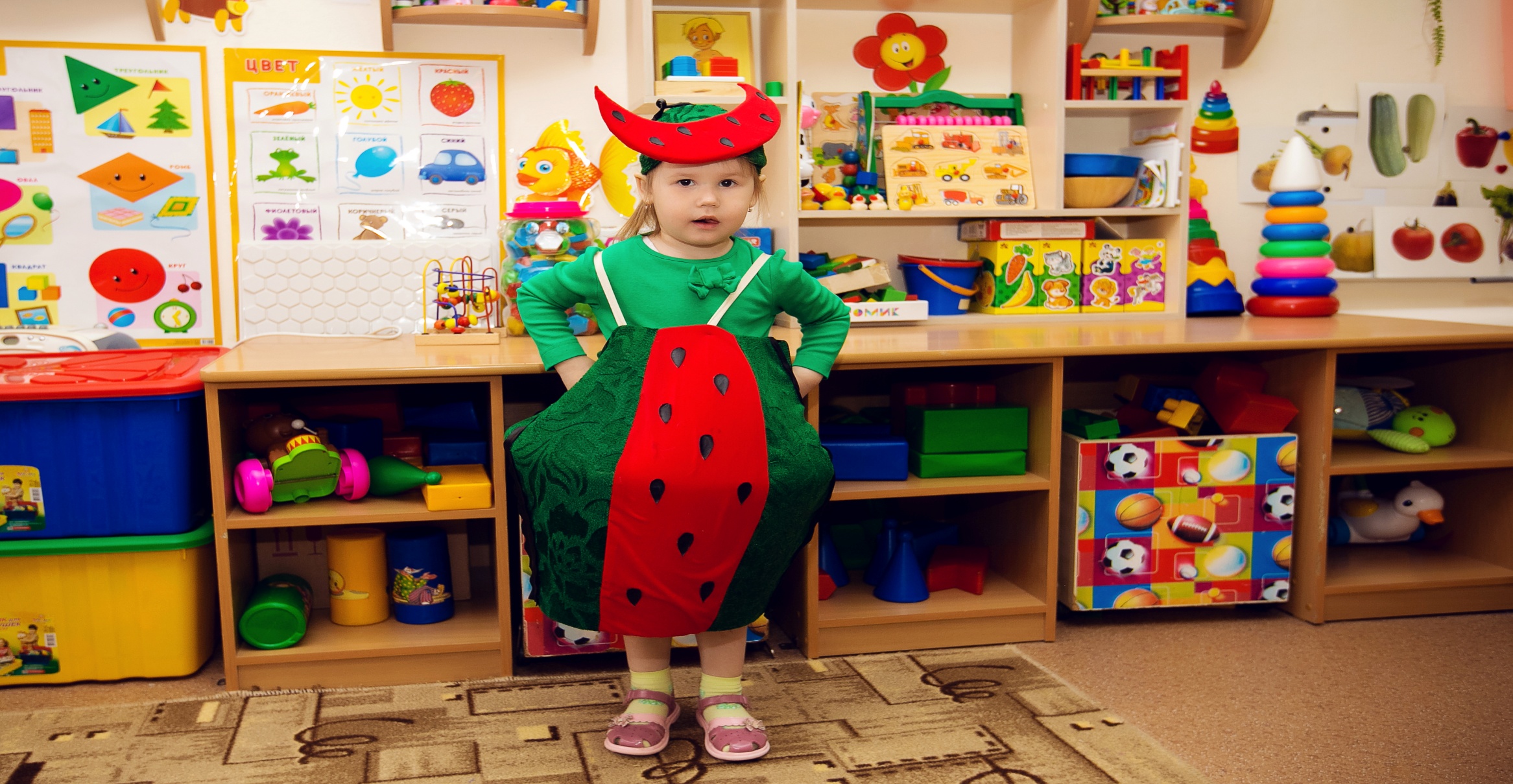 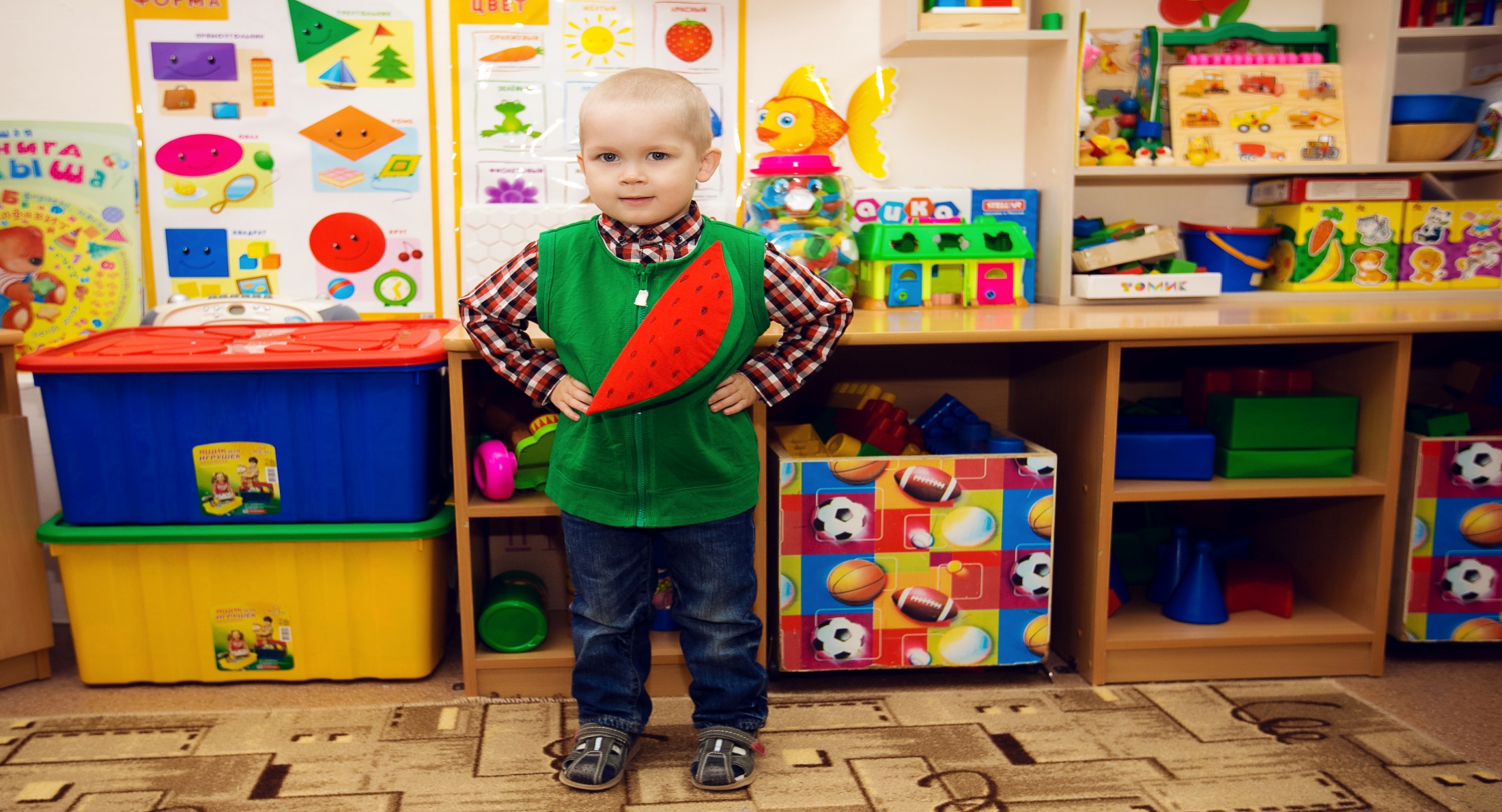 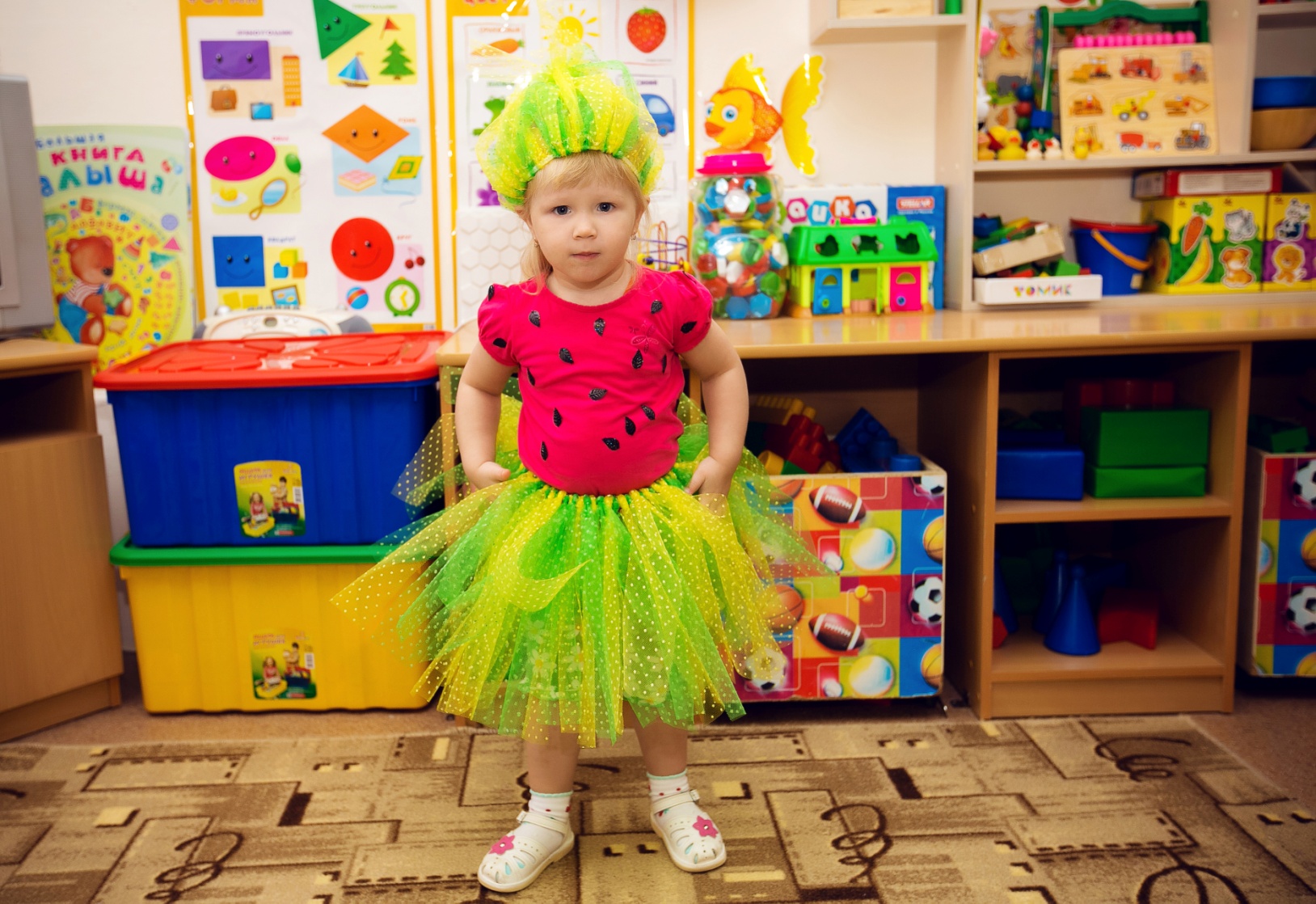 До новых встреч!